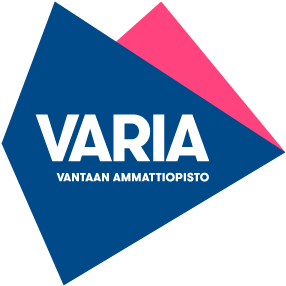 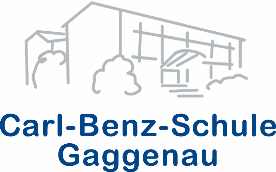 Competence development in international co-teaching
Anu Lähde, coordinator of international affairs, Vantaa Vocational College Varia, Finland
Friedrich Weis, teacher, Carl-Benz-Schule Gaggenau, Germany
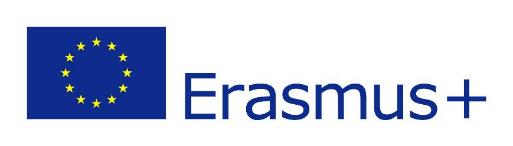 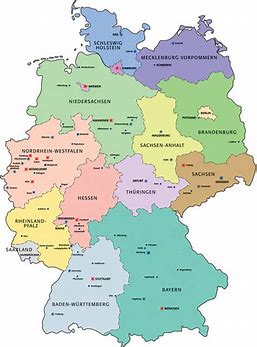 Background
Gaggenau
Landkreis Rastatt
Vantaa	Landkreis Rastatt
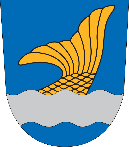 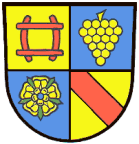 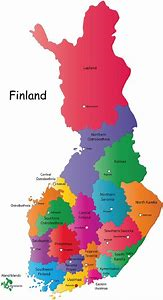 European partnership between the City of Vantaa and Landkreis Rastatt, Baden-Württemberg – friendship cities.

The first visit and mobility took place in 2003.

In 2019, the 17th exchange took place!
Vantaa
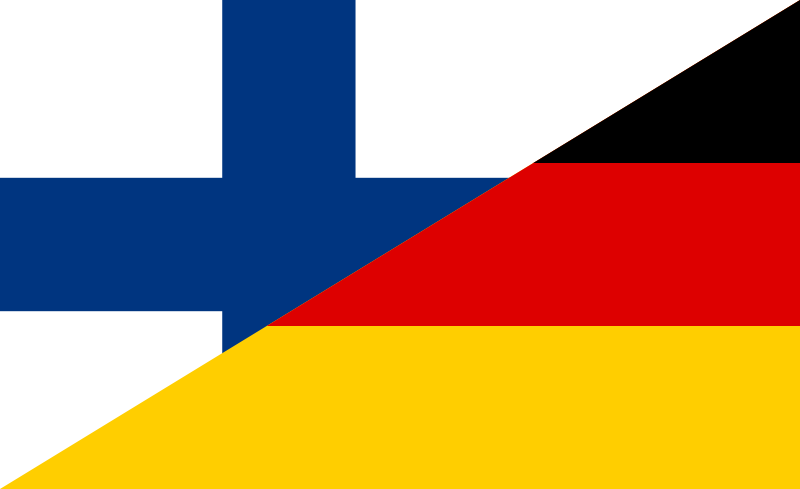 Mobility cooperation between Vantaa Vocational College Varia and Carl-Benz-Schule Gaggenau
The idea: “FIN-D” means FIND together and combines two countries Finland and Deutschland (Germany).

8 Finish and 8 German students participate in FIND together by working out a project as “tandems” during a student mobility period.

 Reciprocal mobility cooperation in metalwork once a year in both countries.
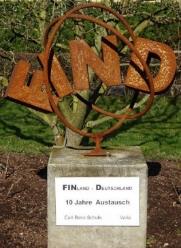 Mobility content
Objective of the mobilities:
Professional competence development.
International and language skills development.
Working together with a practical project.
Two week time to plan, produce and complete a project work presentation.
Large variety of different project work themes.
Tasks are broadly formulated and solutions can look quite different.
Cultural and team building activies included to strengthen the cooperation.
Teachers work together
Co-teaching.
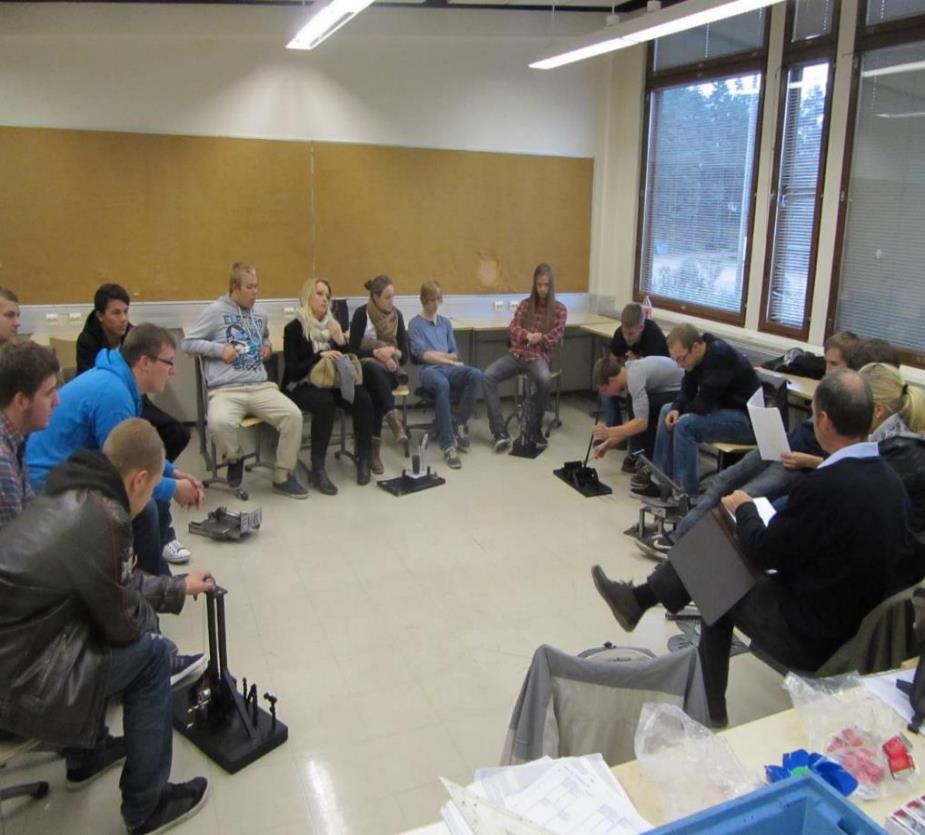 Participants
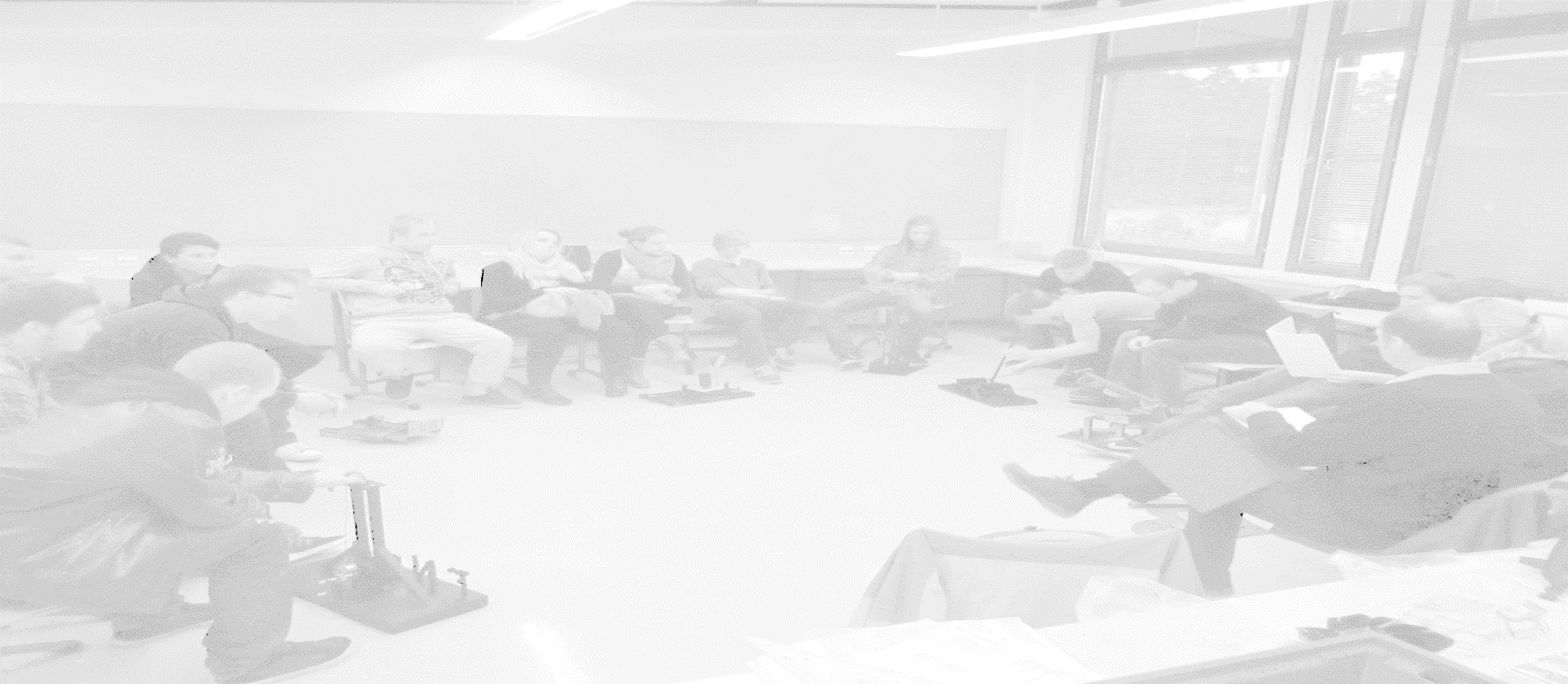 German group: 
Second year students, apprentices of different companies of the dual system. Their professions: 

industrial mechanics 
tool mechanics 
assembly mechanics
mechatronics

Finnish group:
Mechanical engineering and production technology students:

mechanics 
plater-welders
Project work and products
Elevators
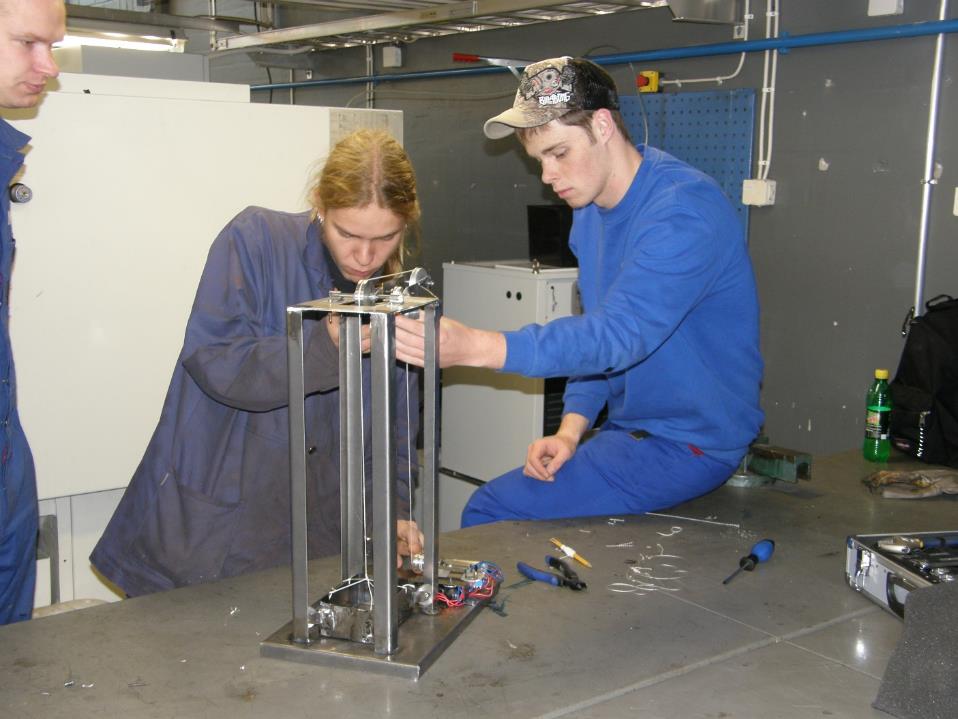 Project work and products
Sound generation by utilising bells, pipes and strings
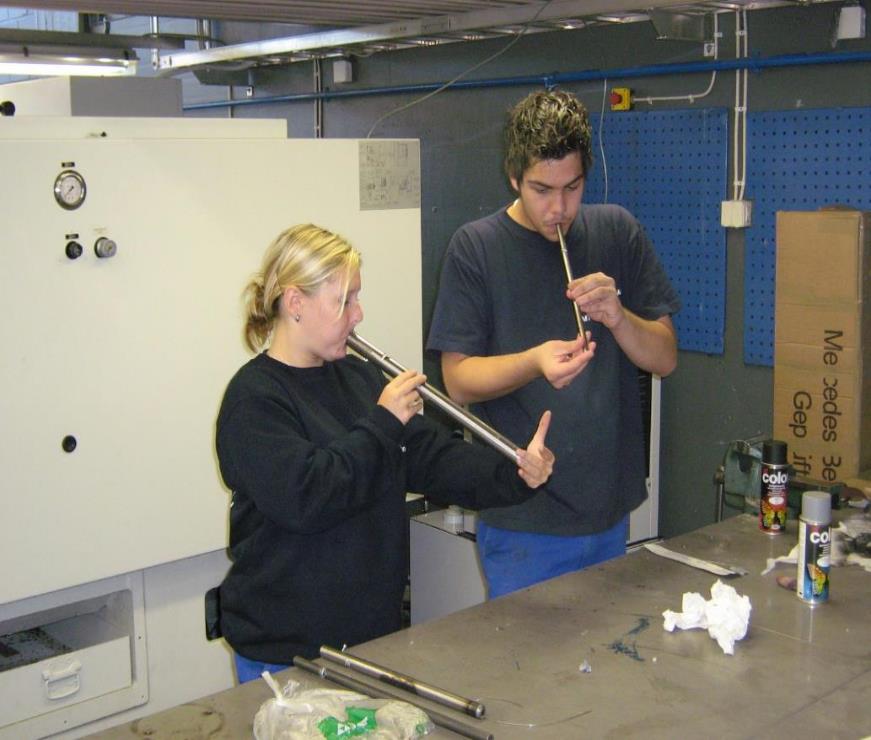 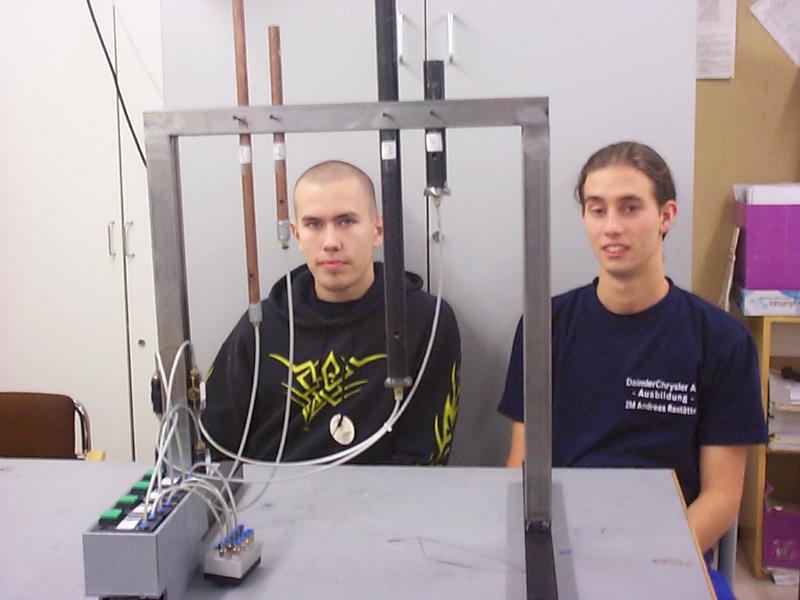 Project work and products
Vehicles or flying objects
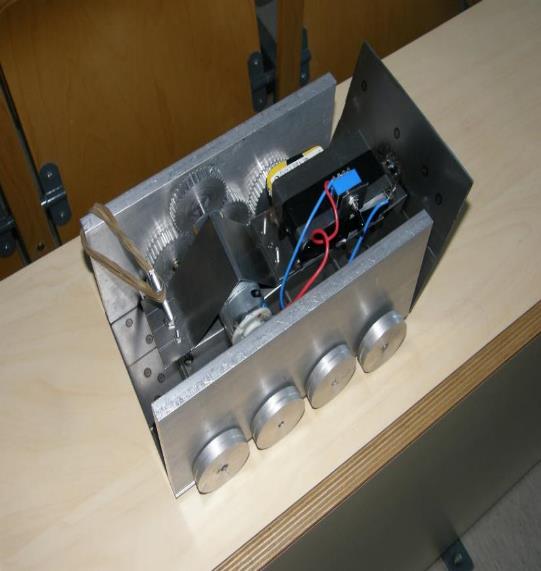 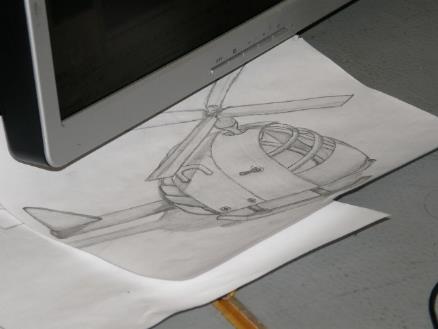 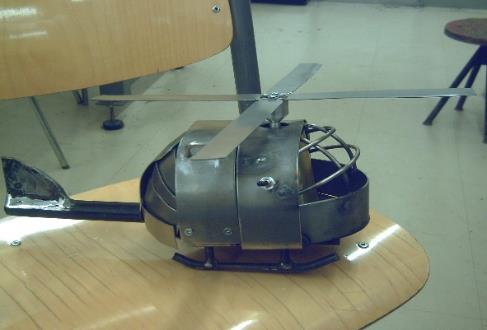 Project work and products
Nutcrackers
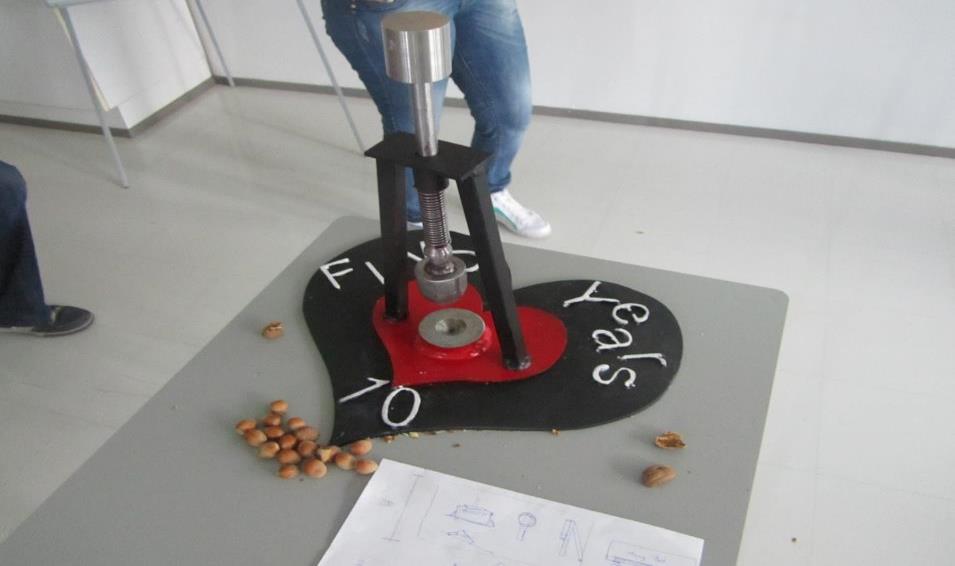 Project work and products
Mechanical clockwork
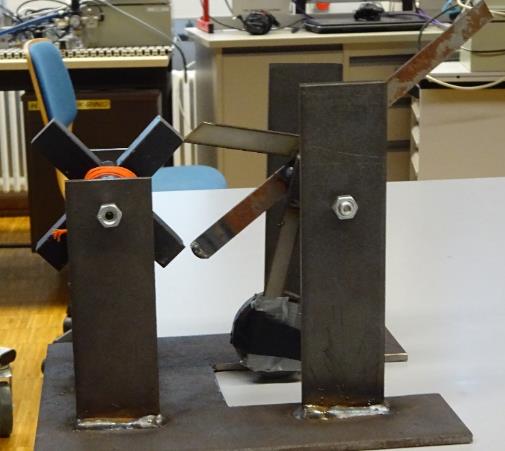 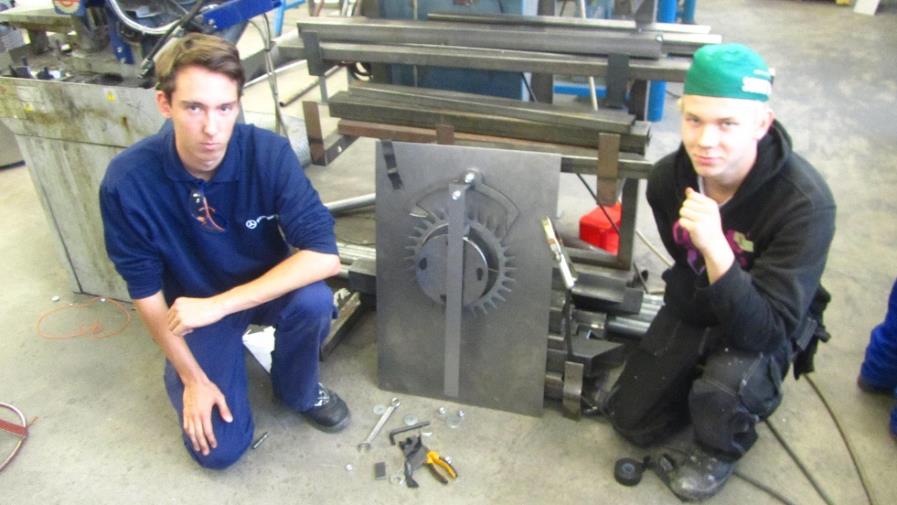 Project work process
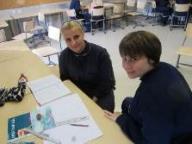 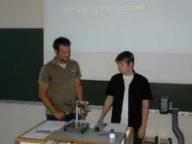 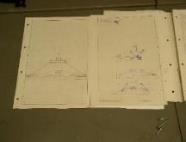 Task-based approach
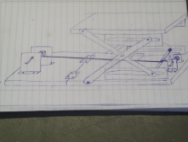 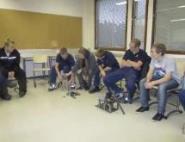 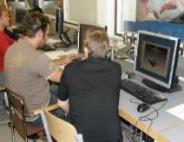 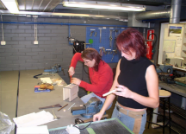 Results
STUDENT POINT OF VIEW
 21st century skills and life-long learning skills in focus!
Project work skills, recource management and responsability. 
Self-confidence and a courage to work independently. 
Good memories, experiences and friendships. 
Breaking cultural stereotypes and respecting the diversity.

TEACHER POINT OF VIEW
Learning from each other, sharing ideas, knowledge and competence of education and of the working life. 
Peer support and meeting with colleagues.
Improved work motivation.
It is easy to involve other teachers who are perhaps worried about their English skills.

COLLEGE POINT OF VIEW
Cooperation and network strengthening in metalwork.
Co-teaching practices enhanced between Finnish and German teachers, but also locally.
Mechanical engineering as a study program in Finland has been challenging  possibility to show good examples in difficult environments.
New ideas on how to implement and develop curriculum and the training program.
Internationalisation of the entire college.
Valorisation of both European Union and Erasmus+ programme and providing a strengthened European identity.
Best practices
Principals and directors involvement to the process 
 Resources
 Dissemination in several forums
Co-teaching with a simple concept
Mobility content which is easy to modify each year, but with the framework staying quite similar 
 Minimal planning required each year
Practical project work for students  
 Active participation and clear tasks strengthen student project work commitment
Team building and cultural activities
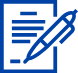 Connection to student curriculum
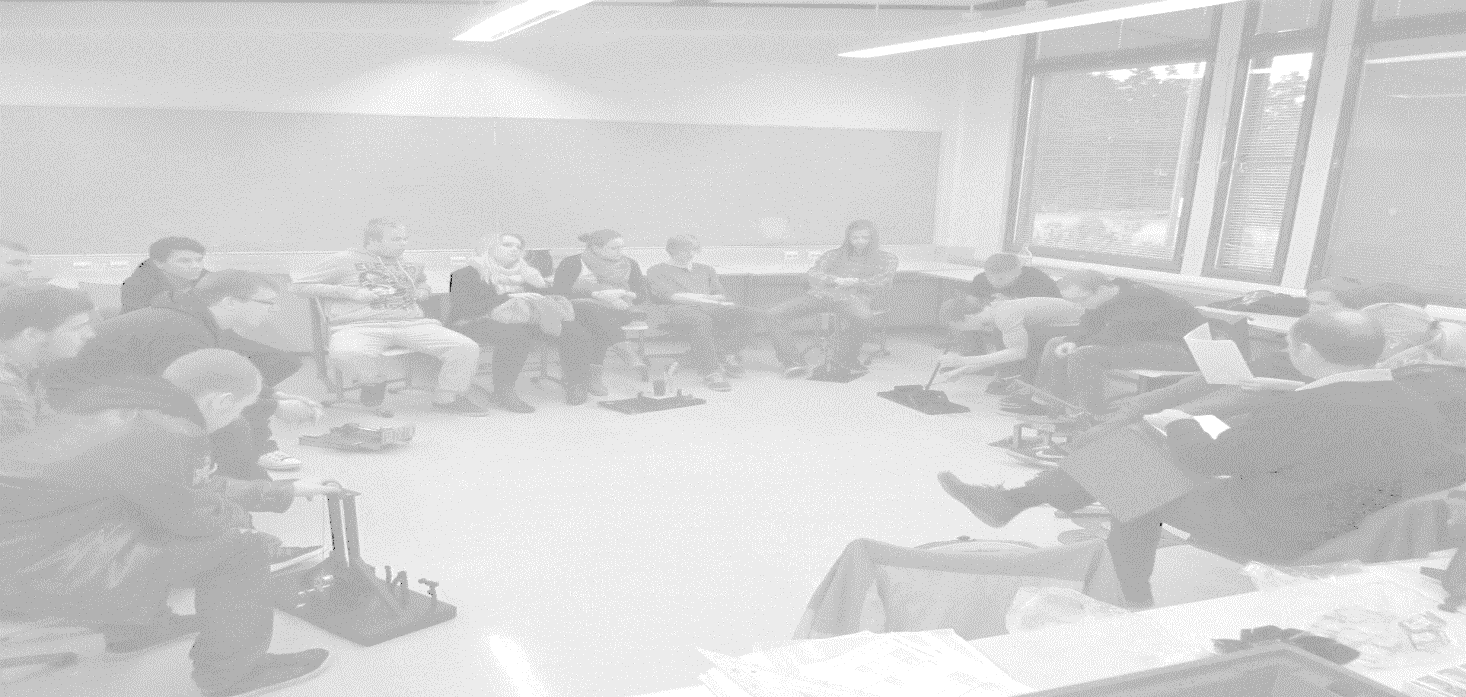 Recognition and validation according to both the Finnish mechanical engineering curriculum and the personal competence development plan of each student.
The project work combines different vocational units and also includes common units. 
Common units are, for example, communication and interaction competences, art and creative expression or citizenship and working life competence.
Project work complements the qualification and studies  opportunity to implement competence. 
The project work offers opportunities for the college to review the recognition and validation process and individualisation process.
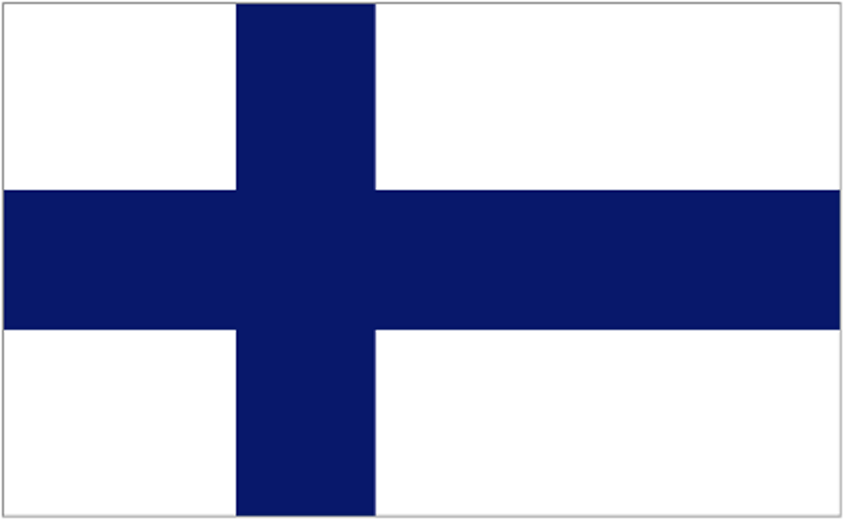 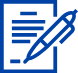 Connection to student curriculum
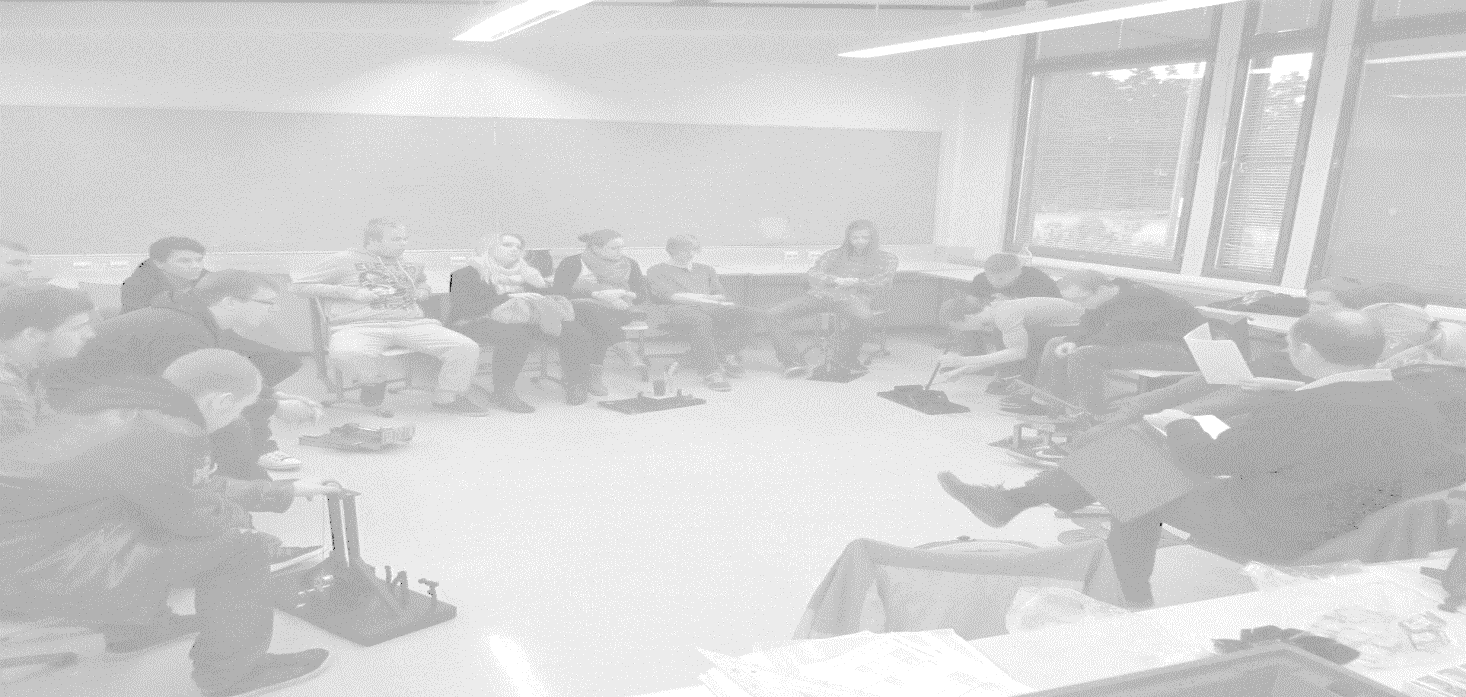 Superior objectives


According to the framework curriculum for vocational schools this type of school is due
to develop professional flexibility to meet the evolving needs of both the workplace and society, especially prior to the background of the convergence of Europe.

The vocational school should also respond to core problems of our time such as
peaceful coexistence of people, peoples and cultures in a world whilst preserving cultural identity
conservation of natural resources
ensuring human rights
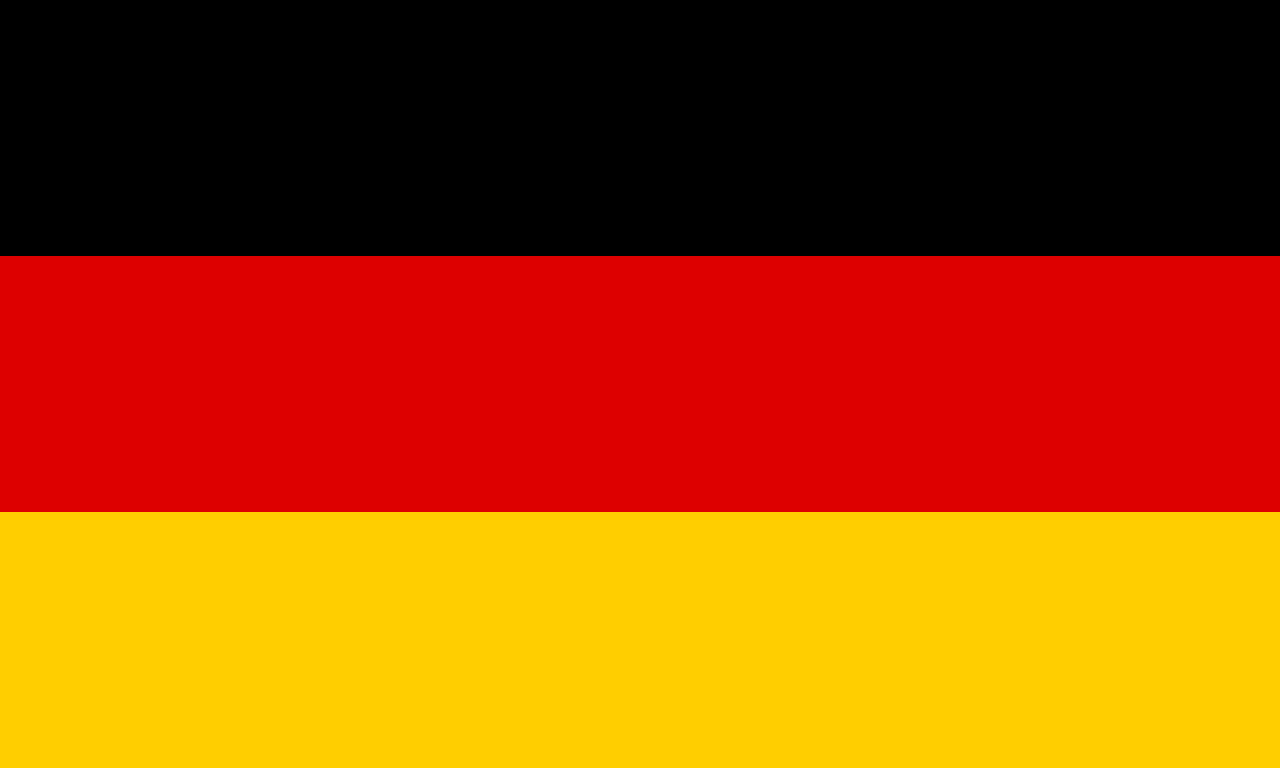 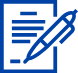 Connection to student curriculum
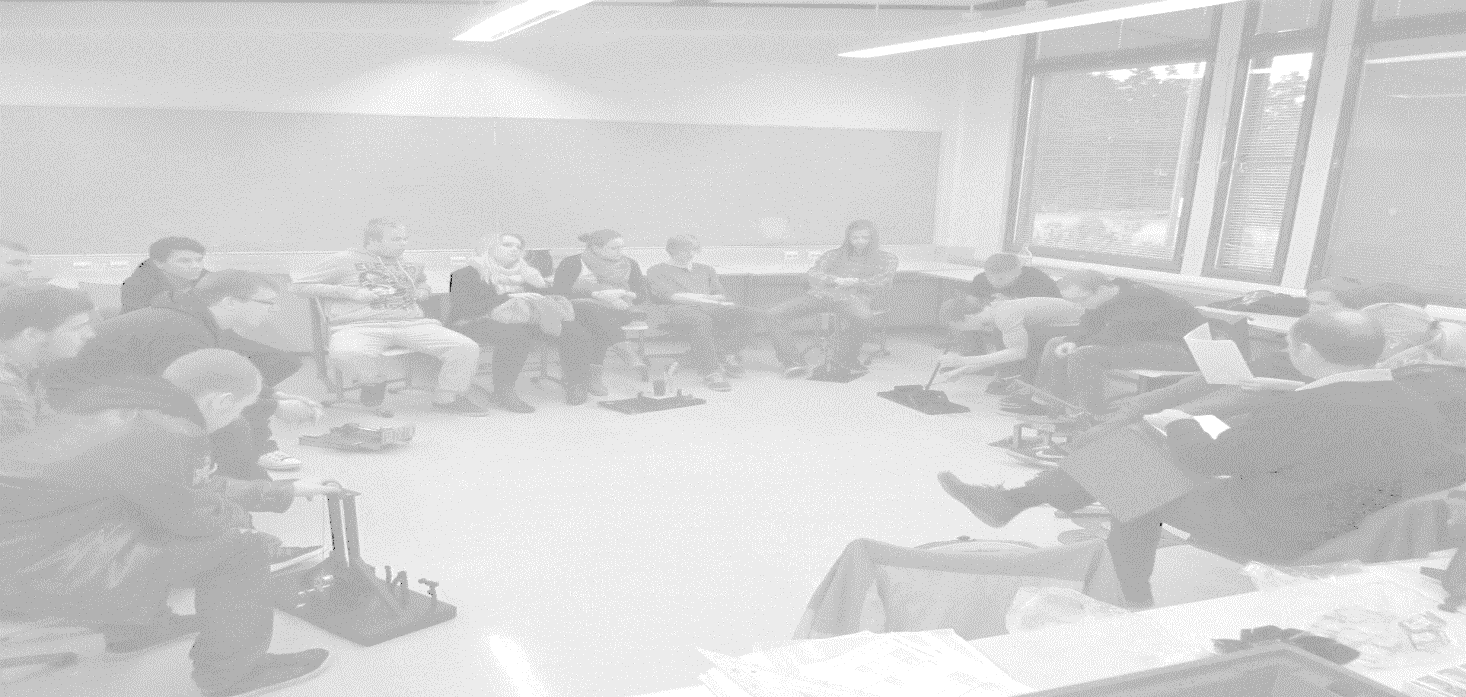 Professional objectives


Learning field 2: Production of construction elements with machines:

The students prepare the mechanical production of typical components.

Learning field 3: Manufacturing of simple assemblies:

The students differentiate between joining processes according to their active principles and assign them to specific applications. They select the necessary tools, standard parts and devices in relation to the product and organise simple assembly work within a team.
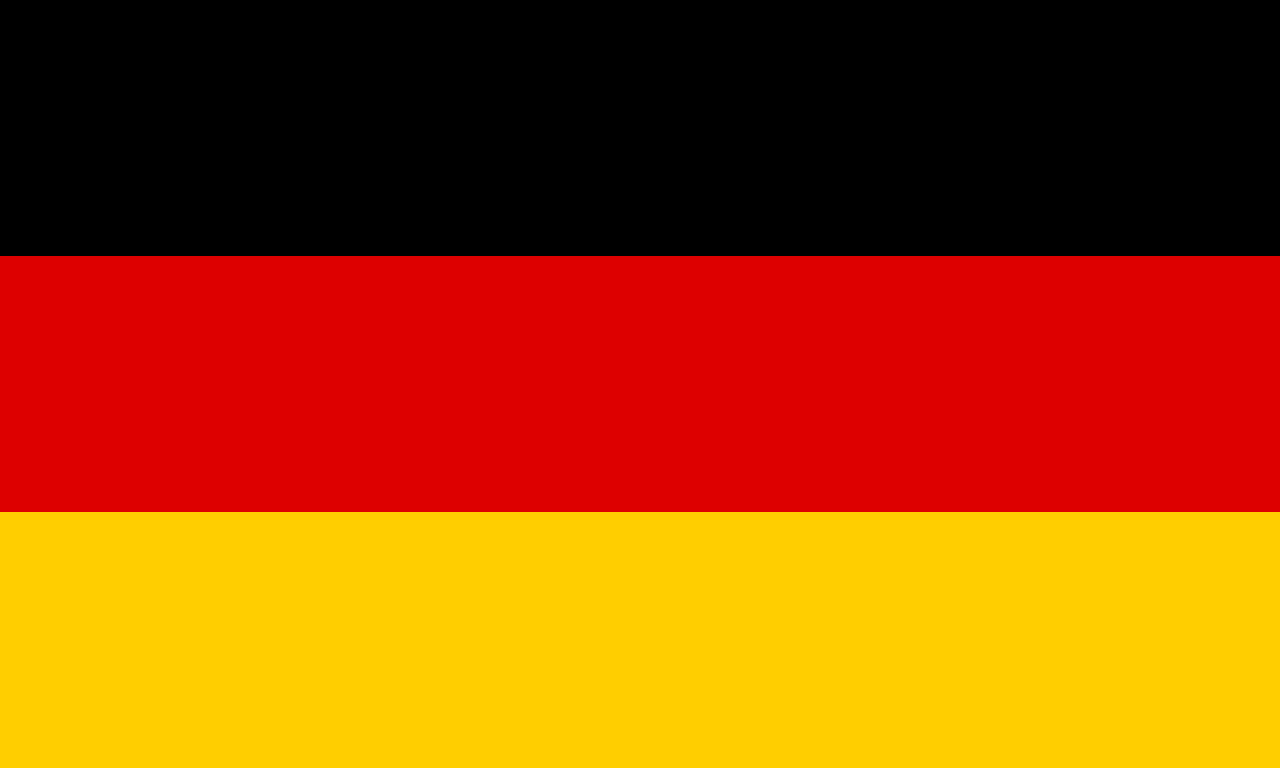 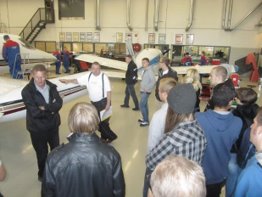 Connection to working life and company partners
Preparing students for the world of work which is constantly changing.
Skills required by companies and workplaces correspond to the results of the project.
Valuable skills for future employees are, for example, social skills, persistence, curiosity and flexibility.
Companies value international experience.
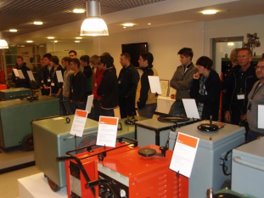 Connection to working life and company partners
Statement by Mr. Kohlbecker, leader of  the training center, Daimler Benz Gaggenau, Germany

We are very grateful for the long, stable cooperation with a reliable partner. Approximately 70 apprentices from our company have participated in an exchange with Varia.
Objectives:
Working and learning abroad and cultural integration are important to us.
Increase in self-reliance and accountability as well.
Promote tolerance, respect and European thought 
create cosmopolitanism.
Further results:
A lasting, unforgettable experience for apprentices and trainers.
Good personal contacts and friendships of instructors and teachers.
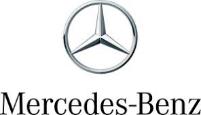 Connection to working life and company partners
Statement by Mr. Wacker, leader of  the training center, EnBW Forbach, Germany

Our company EnBW started as a regional energy supplier, but is more and more establishing itself on the international market.

For this reason it is necessary to have employees who are willing to go this way in the future and perhaps spend some time outside Germany.

Therefore the exchange with Finland is a very welcome institution, which might be able to help us.

It also helps our trainees to deepen their knowledge of the English language.

During the return visit we learn a lot about the country and the Finnish culture through the Finnish exchange students.
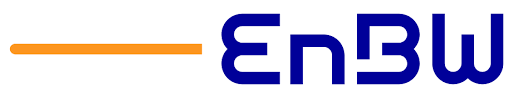 Connections to the colleges' strategic goals
The project cooperation responds to Vantaa Vocational College Varia’s international strategy which has been created from the general college strategy.
Internationalisation is seen as an important factor in the rapidly changing, multicultural and international working life, to which Varia trains future employees.
Vision: ”international affairs are integral part of Varia’s everyday life”.
Main objective: offer international environments as learning platforms for competence development.
Varia’s international strategy states that mobility activities, co-teaching, common project work with European partners and internationalisation at home, are main activities for reaching the objectives.


International partnership inspires and widens our professional and pedagogical sight.
We learn from each other in terms of organisation and equipment. 
International exchange forces us to reflect and improve our knowledge and methods.
It helps us to optimise our tools.
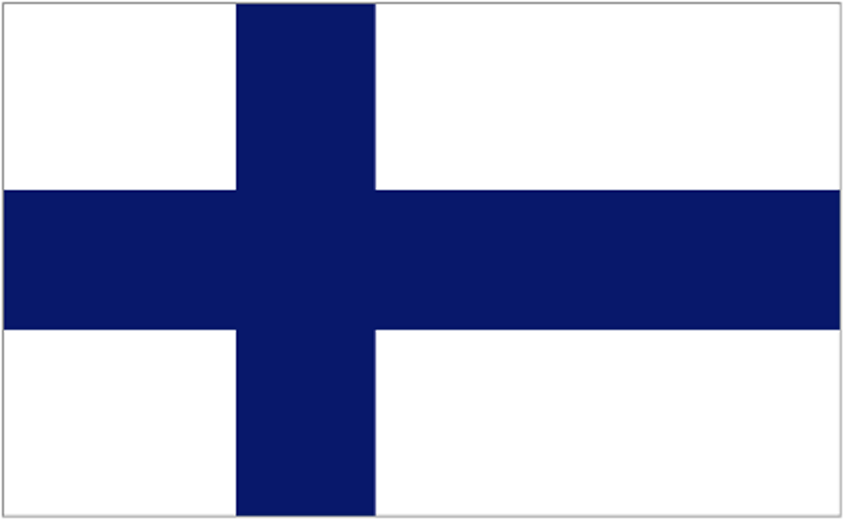 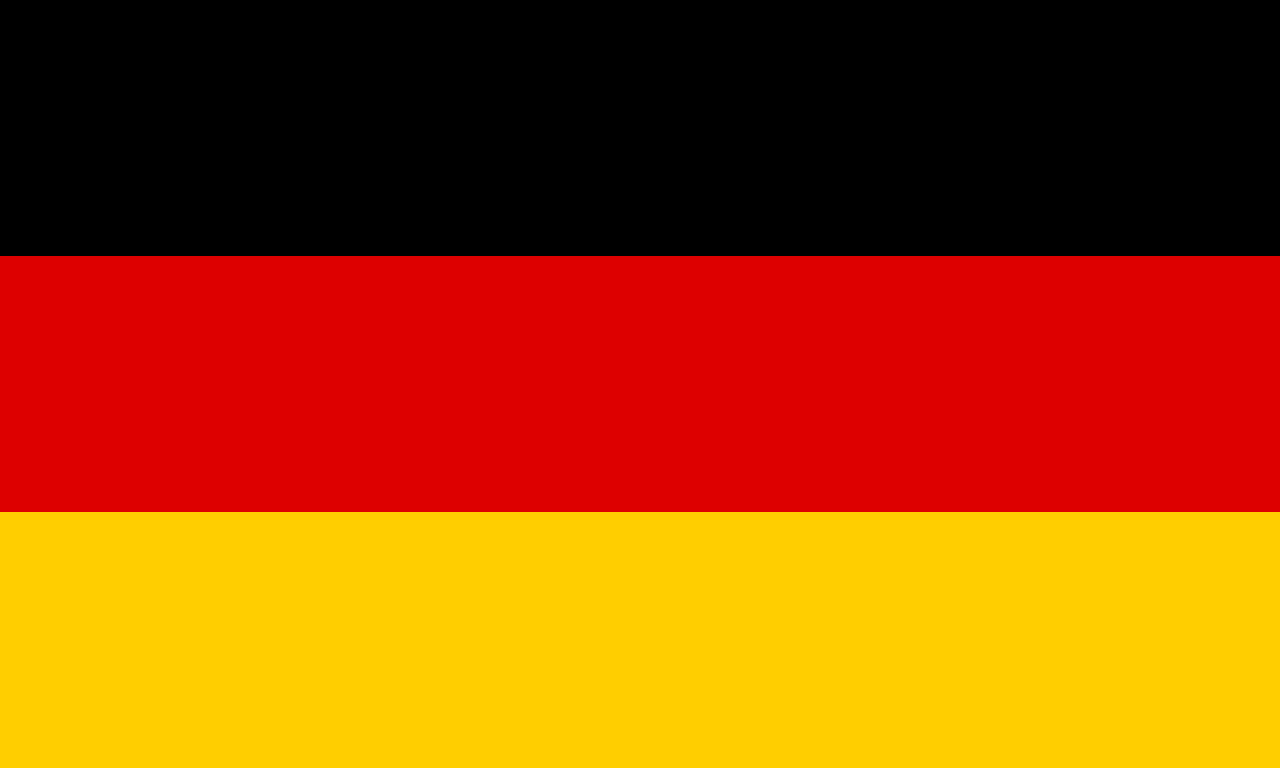 Skills for life and skills for work!
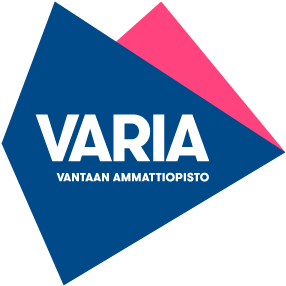 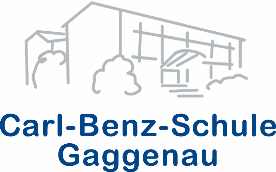 Thank you!
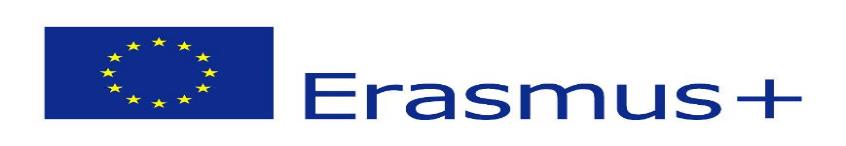